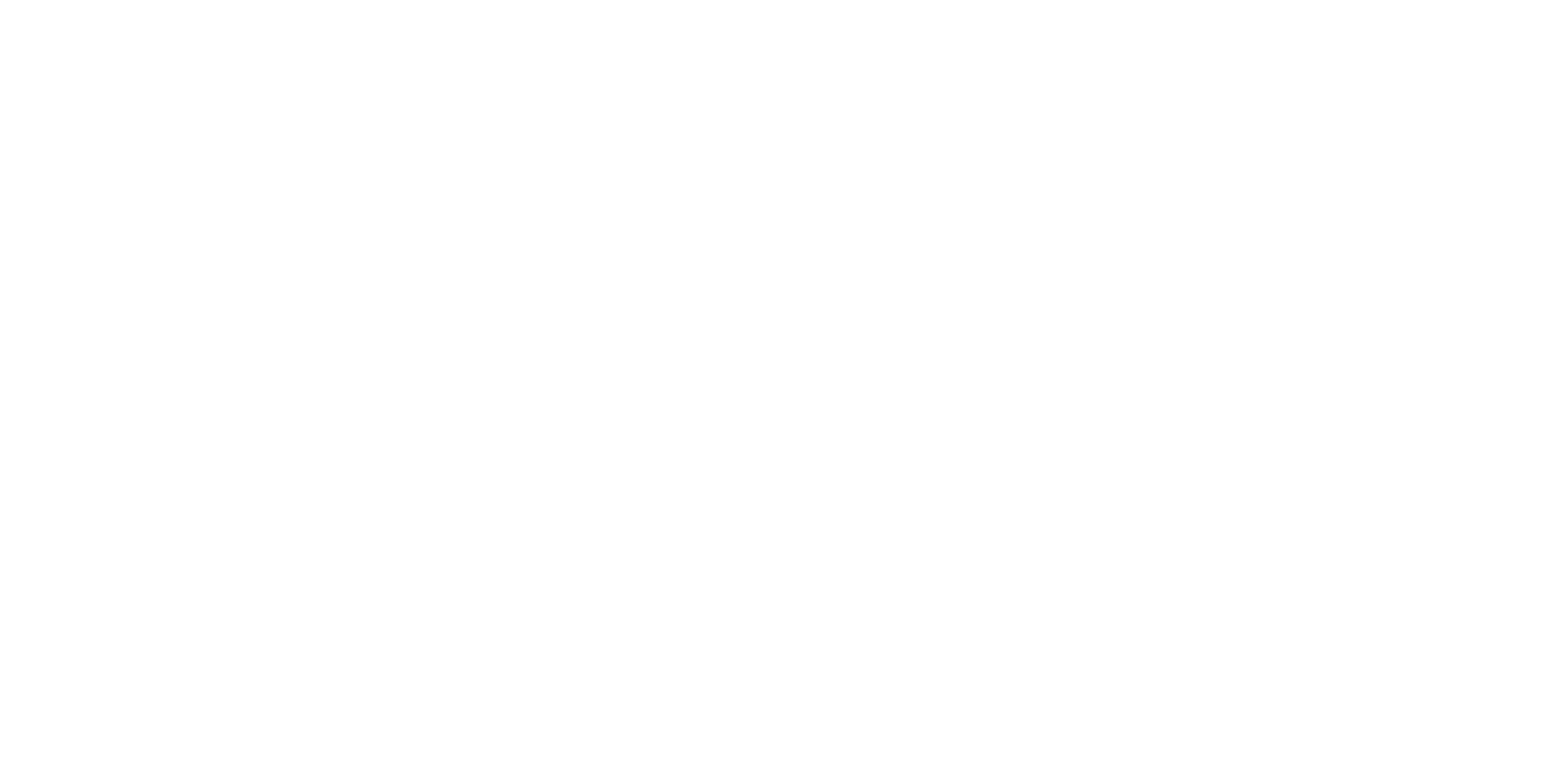 (Ex. 24:14) Moses said to the elders,
“Wait here for us until we come back to you. Aaron and Hur are with you, and anyone involved in a dispute can go to them.”
18 Moses entered the cloud as he went on up the mountain. And he stayed on the mountain for forty days.
(Ex. 32:1) When the people saw that Moses was so long in coming down from the mountain,
they gathered around Aaron and said,
“Come, make us gods who will go before us. As for this fellow Moses who brought us up out of Egypt, we don’t know what has happened to him.”
(Ex. 32:1) When the people saw that Moses was so long in coming down from the mountain,
they gathered around Aaron and said,
“Come, make us gods who will go before us. As for this fellow Moses who brought us up out of Egypt, we don’t know what has happened to him.”
Waiting for 40 days!
Exodus 24:18
(Ex. 32:1) When the people saw that Moses was so long in coming down from the mountain,
they gathered around Aaron and said,
“Come, make us gods who will go before us. As for this fellow Moses who brought us up out of Egypt, we don’t know what has happened to him.”
(Ex. 32:1) When the people saw that Moses was so long in coming down from the mountain,
they gathered around Aaron and said,
“Come, make us gods who will go before us. As for this fellow Moses who brought us up out of Egypt, we don’t know what has happened to him.”
“Tomorrow there will be a festival to the LORD.”
Verse 5
(Ex. 32:2) Aaron answered them,
“Take off the gold earrings that your wives, your sons and your daughters are wearing, and bring them to me.”
Exodus 12:36
(Ex. 32:4) He took what they handed him and made it into an idol cast in the shape of a calf, fashioning it with a tool.
Then they said,
“These are your gods, Israel, who brought you up out of Egypt!”
(Ex. 32:5) Aaron built an altar in front of the calf and announced,
“Tomorrow there will be a festival to the Lord.”
6 So the next day the people rose early and sacrificed burnt offerings and presented fellowship offerings.
(Ex. 32:5) Aaron built an altar in front of the calf and announced, “Tomorrow there will be a festival to the Lord.”
6 So the next day the people rose early and sacrificed burnt offerings and presented fellowship offerings.
Afterward they sat down to eat and drink and got up to indulge in revelry.
(Ex. 32:5) Aaron built an altar in front of the calf and announced, “Tomorrow there will be a festival to the Lord.”
6 So the next day the people rose early and sacrificed burnt offerings and presented fellowship offerings.
Afterward they sat down to eat and drink and got up to indulge in revelry.
“Revelry” (ṣāḥaq)
Isaac “caressing” his wife, and Joseph “making sport” of Potiphar’s wife. 
Genesis 26:8; Genesis 39:17
“Drunken, immoral orgies and sexual play
(‘conjugal caresses’).”
Walter C. Kaiser, Exodus (Grand Rapids, Zondervan, 1990), 478.
R. Alan Cole, Exodus (Downers Grove, IL: InterVarsity Press, 1973), 226.
John I. Durham, Exodus (Dallas: Word, Incorporated, 1987), 422.
(Ex. 32:7) The Lord said to Moses,
“Go down, because your people, whom you brought up out of Egypt, have become corrupt.”
(Ex. 32:10) “Leave me alone so that my anger may burn against them and that I may destroy them. Then I will make you into a great nation.”
(Ex. 32:11) But Moses sought the favor of the Lord his God.
“Lord,” he said, “why should your anger burn against your people, whom you brought out of Egypt with great power and a mighty hand?”
(Ex. 32:12) “Why should the Egyptians say, ‘It was with evil intent that he brought them out, to kill them in the mountains and to wipe them off the face of the earth’?
Turn from your fierce anger.
Relent and do not bring disaster on your people.”
(Ex. 32:13) “Remember your servants Abraham, Isaac and Israel, to whom you swore by your own self:
‘I will make your descendants as numerous as the stars in the sky.
I will give your descendants all this land I promised them, and it will be their inheritance forever.’”
(Ex. 32:14) So the LORD changed His mind about the harm which He said He would do to His people.
(Ex. 32:14) So the LORD changed His mind about the harm which He said He would do to His people.
Did God change his mind?
(1) Moses didn’t tell God new information.
(2) This wasn’t an immutable decree.
Amos 7; Jonah 3:4
(3) This is anthropomorphic language.
“The sun rises at 7:05am” is human-centered language.
“Changed” (nāḥam) means “to be sorry, moved to pity, have compassion.” Jonathan Master, “Exodus 32 as an Argument for Traditional Theism.” JETS 45/4 (December 2002). 595.
(4) The circumstances changed—not God.
Attitude toward evil? Justice. Attitude toward repentance? Mercy.
(Ex. 32:15) Moses turned and went down the mountain with the two tablets of the covenant law in his hands. They were inscribed on both sides, front and back.
(Ex. 32:17) When Joshua heard the noise of the people shouting, he said to Moses,
“There is the sound of war in the camp.”
(Ex. 32:18) Moses replied:
“It is not the sound of victory.
It is not the sound of defeat.
It is the sound of singing that I hear.”
(Ex. 32:19) When Moses approached the camp and saw the calf and the dancing, his anger burned and he threw the tablets out of his hands, breaking them to pieces
at the foot of the mountain.
This is the place where they first met God.
Exodus 19:17; Deuteronomy 4:11
(Ex. 32:20) He took the calf the people had made and burned it in the fire.
Then he ground it to powder,
scattered it on the water
and made the Israelites drink it.
Why did Moses make them drink it?
This permanently destroyed the idol.
2 Kings 23:6, 15
This showed the idol was powerless.
Exodus 23:24
(Ex. 32:21) Moses said to Aaron,
“What did these people do to you, that you led them into such great sin?”
Moses left Aaron in charge!
Exodus 24:14
(Ex. 32:22) “Do not be angry, my lord,” Aaron answered. “You know how prone these people are to evil.
23 They said to me, ‘Make us gods who will go before us. As for this fellow Moses who brought us up out of Egypt, we don’t know what has happened to him.’”
(Ex. 32:24) “So I told them, ‘Whoever has any gold jewelry, take it off.’
Then they gave me the gold,
and I threw it into the fire,
and out came this calf!”
(Ex. 32:25) Moses saw that the people were running wild and that Aaron had let them get out of control and so become a laughingstock to their enemies.
26 So he stood at the entrance to the camp and said,
“Whoever is for the Lord, come to me.”
All the Levites rallied to him.
(Ex. 32:27) Then he said to them,
“This is what the Lord says,
‘Each man strap a sword to his side.
Go back and forth through the camp from one end to the other,
each killing his brother and friend and neighbor.’”
28 The Levites did as Moses commanded, and that day about three thousand of the people died.
(Ex. 32:27) Then he said to them,
“This is what the Lord says,
‘Each man strap a sword to his side.
Go back and forth through the camp from one end to the other,
each killing his brother and friend and neighbor.’”
28 The Levites did as Moses commanded, and that day about three thousand of the people died.
Killing 3,000 people?
Why only 3,000?
This shows that most changed and were forgiven.
“What a great sin these people have committed!” (v.31)
The hardcore remnant refused to change.
Douglas K. Stuart, Exodus (2006), 681.
How serious is idolatry?
(Ex. 32:30) The next day Moses said to the people, “You have committed a great sin. But now I will go up to the Lord. Perhaps I can make atonement for your sin.”
(Ex. 32:31) So Moses went back to the Lord and said,
“Oh, what a great sin these people have committed! They have made themselves gods of gold.
32 But now, please forgive their sin.
But if not, then blot me out of the book you have written.”
Will God accept Moses as a substitute?
(Ex. 32:33) The Lord replied,
“Whoever has sinned against me
I will blot out of my book.”
(Ex. 32:34) “Now go, lead the people to the place I spoke of, and my angel will go before you. However, when the time comes for me to punish, I will punish them for their sin.”
35 And the Lord struck the people with a plague because of what they did with the calf Aaron had made.
(Ex. 32:34) “Now go, lead the people to the place I spoke of, and my angel will go before you. However, when the time comes for me to punish, I will punish them for their sin.”
35 And the Lord struck the people with a plague because of what they did with the calf Aaron had made.
What led to this serious fall?
They needed to wait.
They waited for 40 days (Ex. 24:18).
Waiting raises big questions.
How long do I have to wait?
Why should I have to wait?
Should I take matters into my own hands?
Major changes occur inside us.
The pressure leads to growth.
Good waiting vs. bad waiting.
(Ex. 32:34) “Now go, lead the people to the place I spoke of, and my angel will go before you. However, when the time comes for me to punish, I will punish them for their sin.”
35 And the Lord struck the people with a plague because of what they did with the calf Aaron had made.
The people refused to wait and got an idol…
What about those who did choose to wait to see God?
(Ex. 33:7) Now Moses used to take a tent and pitch it outside the camp some distance away, calling it the “tent of meeting.”
Anyone inquiring of the Lord would go to the tent of meeting outside the camp.
(Ex. 33:8) And whenever Moses went out to the tent, all the people rose and stood at the entrances to their tents, watching Moses until he entered the tent.
(Ex. 33:9) As Moses went into the tent, the pillar of cloud would come down and stay at the entrance, while the Lord spoke with Moses.
(Ex. 33:11) The Lord would speak to Moses face to face, as one speaks to a friend.
(Ex. 33:12) Moses said to the Lord,
“You have been telling me, ‘Lead these people,’ but you have not let me know whom you will send with me.
You have said, ‘I know you by name and you have found favor with me.’
(Ex. 33:13) “If you are pleased with me, teach me your ways so I may know you and continue to find favor with you. Remember that this nation is your people.”
14 The Lord replied,
“My Presence will go with you,
and I will give you rest.”
(Ex. 33:17) “I will do the thing you have asked,
because I am pleased with you
and I know you by name.”
18 Then Moses said,
“Now show me your glory.”
(Ex. 33:19) The Lord said,
“I will cause all my goodness to pass in front of you, and I will proclaim my name, the Lord, in your presence.
I will have mercy on whom I will have mercy, and I will have compassion on whom I will have compassion.”
20 “But,” he said, “you cannot see my face, for no one may see me and live.”
(Ex. 33:20) “But,” God said, “you cannot see my face.
No one may see me and live.”
(Ex. 33:21) Then the Lord said,
“There is a place near me where you may stand on a rock.
22 When my glory passes by, I will put you in a cleft in the rock and cover you with my hand until I have passed by.
23 Then I will remove my hand and you will see my back.
But my face must not be seen.”
(Ex. 33:21) Then the Lord said,
“There is a place near me where you may stand on a rock.
22 When my glory passes by, I will put you in a cleft in the rock and cover you with my hand until I have passed by.
23 Then I will remove my hand and you will see my back.
But my face must not be seen.”
“After-effects”
Walter Kaiser, Exodus (Grand Rapids, MI: Zondervan Publishing House, 1990), 484.
Seeing God’s “back” is to “see virtually nothing.”
2 Samuel 14:24; Jeremiah 18:17. Douglas Stuart, Exodus (Nashville: Broadman & Holman Publishers, 2006), 709.
(Ex. 34:5) Then the Lord came down in the cloud and stood there with him and proclaimed his name, the Lord.
(Ex. 34:6) God passed in front of Moses, proclaiming,
“The Lord, the Lord, the compassionate and gracious God, slow to anger, abounding in love and faithfulness.”
(Ex. 34:7) “He will continue to maintain love to thousands, and forgiving wickedness, rebellion and sin.
Yet he does not leave the guilty unpunished. He punishes the children and their children for the sin of the parents to the third and fourth generation.”
(Ex. 34:29) When Moses came down from Mount Sinai with the two tablets of the covenant law in his hands,
he was not aware that his face was radiant because he had spoken with the Lord.
(Ex. 34:30) When Aaron and all the Israelites saw Moses, his face was radiant.
The people were afraid to come near.
(Ex. 34:31) But Moses called to them.
So Aaron and all the leaders of the community came back to him, and he spoke to them.
32 Afterward all the Israelites came near him, and he gave them all the commands the Lord had given him on Mount Sinai.
(Ex. 34:33) When Moses finished speaking to them, he put a veil over his face.
(Ex. 34:34) But whenever he entered the Lord’s presence to speak with him, he removed the veil until he came out.
Moses came out and told the Israelites what he had been commanded.
35 The people saw that his face was radiant. Then Moses would put the veil back over his face until he went in to speak with the Lord.
(1) Judgment and atonement
Moses wanted to make “atonement” (Ex. 32:30) and substitute for the people (Ex. 32:32), but God wouldn’t accept the intercession of a man (Ex. 32:33).
They deserve judgment (Ex. 32:10), and God accepts a mediator (Ex. 32:14; 33:17).
(2) Separation
God cannot be with the people on their travel (Ex. 33:3), the tent is outside the camp (Ex. 33:7), no one can see God and live (Ex. 33:20), God only shows his back to Moses (Ex. 33:22-23).
Yet, God promised to go with the people with his presence (Ex. 33:14).
Moses wants to see God’s “glory” (Ex. 33:18), but no one can see this (Ex. 33:20).
(3) Love and justice
God is deeply loving (Ex. 34:6), but deeply just (Ex. 32:27, 34-35; 34:7).
(Jn. 1:14) The Word became flesh, and dwelt among us, and we saw His glory. 
17 The law was given through Moses.
Grace and truth came through Jesus.
18 No one has ever seen God, but the one and only Son, who is himself God and is in closest relationship with the Father, has made him known.
(1) Judgment and atonement
Moses wanted to make “atonement” (Ex. 32:30) and substitute for the people (Ex. 32:32), but God wouldn’t accept the intercession of a man (Ex. 32:33).
They deserve judgment (Ex. 32:10), and God accepts a mediator (Ex. 32:14; 33:17).
(2) Separation
God cannot be with the people on their travel (Ex. 33:3), the tent is outside the camp (Ex. 33:7), no one can see God and live (Ex. 33:20), God only shows his back to Moses (Ex. 33:22-23).
Yet, God promised to go with the people with his presence (Ex. 33:14).
Moses wants to see God’s “glory” (Ex. 33:18), but no one can see this (Ex. 33:20).
(3) Love and justice
God is deeply loving (Ex. 34:6), but deeply just (Ex. 32:27, 34-35; 34:7).
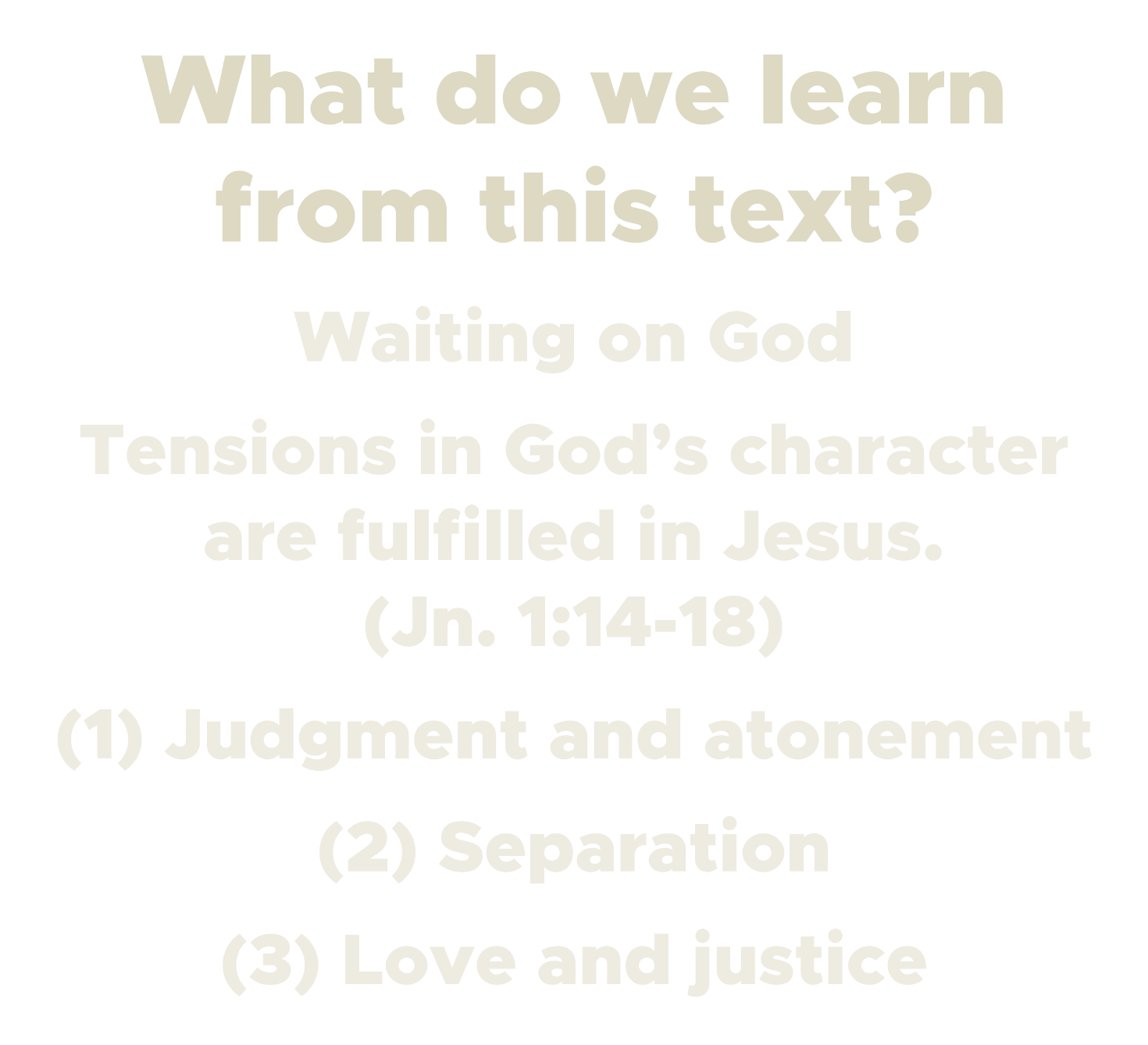